القيادة والإبداع
الفصل الثالث
مدخل الإسلوب
الهدف الرئيس
شرح مفهوم القيادة الإدارية من وجهة نظر مدخل الإسلوب
د/ كاسر نصر المنصور - كلية الاقتصاد والادارة - جامعة الملك عبد العزيز
12 تشرين الثاني، 09
2
الأهداف الفرعية
يهدف هذا الفصل إلى:
1- عرض مدخل الإسلوب في تعريف القيادة الإدارية،
2- شرح  عناصر مدخل الإسلوب في القيادة،
4- توضيح كيفية عمل مدخل ا الإسلوب في القيادة.
5- مناقشة نقاط القوة والضعف لنظرية الإسلوب في تفسير القيادة الإدارية.
د/ كاسر نصر المنصور - كلية الاقتصاد والادارة - جامعة الملك عبد العزيز
12 تشرين الثاني، 09
3
المدخل السلوكي للقيادة
نماذج من دراسات المدخل السلوكي :
دراسات تركز على نمط القائد: 
        1- نمط القائد الأوتقراطي  ( الدكتاتوري ). 
        2- نمط القائد الديمقراطي.
        3- نمط القائد المتخلي عن دوره أو الذي لا يتدخل.
دراسات تركز على أسلوب القائد
          1- القائد المهتم بالإنتاج.
          2- القائد المهتم بالعاملين.
									8
الوصف
يركزعلى سلوك القائد( يركز بصورة حصرية على مايفعله القادة ، وكيف يتصرفون).
تتشكل قيادة ما من نوعين من السلوكيات:
السلوكيات المتعلقة بالعمل( تساعد أعضاء المجموعة في تحقيق الأهداف)، و
السلوكيات المتعلقة بالعلاقات الإجتماعية(تساعد التابعين على الشعور بالإرتياح مع أنفسهم، وبعضهم مع بعض، ومع الموقف الذي يجدون أنفسهم فيه).
الوصف
الهدف الرئيس لمدخل الإسلوب هو شرح كيفية الجمع بين نوعي السلوكيات من قبل القادة للتأثير في الجهود المبذولة من قبل التابعين من أجل تحقيق الأهداف. 
أهم دراسات مدخل الأسلوب هي دراسة جامعة أوهايو وميتشغعان، وبليك وموتون(1964، 1978، 1985).
دراسات جامعة ولاية أوهايو
سلوكيات القادة تأتي في نموذجين هما:
1- الشروع في التنظيم والبناء، وتشمل: السلوكيات الخاصة بالعمل مثل: تنظيم العمل، مواءمة التنظيم لبيئة العمل، وتحديد المسؤوليات، ووضع جداول لأنشطة العمل.
دراسات جامعة ولاية أوهايو
2- الإعتبار ، وهي السلوكيات لامتعلقة بالعلاقات الإجتماعية، وتشمل: بناء الصداقات الحميمة، والإحترام ولاثقة والود بي القادة والأتباع.
خلاصة الدراسة: القادة يوفرون البيئة التنظيميةلأتباعهم وينمونهم ، وهذين النوعن من السلوك مختلفان وغير مرتبطان ببعضهما.
دراسات جامعة ميتشغان
حدد برنامج الأبحاث بجامعة ميتشغان نوعين لسلوكيات القيادة ، هما:
سلوك توجيه الموظف الذي يصف سلوك القادة الذين يتعاملون مع التابعين من منطلق العلاقات الإنسانية( أي كونه بشر، يقدَرون فرديتهم، ويولون اهتماما خاصا بحاجاتهم الشخصية. وسلوك توجيه الموظف شبيه جدا بمجموعة السلوكيات التي حددتها دراسات جامعة ولاية أوهايوعلى انها سلوك الإعتبار.
دراسات جامعة ميتشغان
سلوك توجيه الإنتاج الذي يشير الى سلوكيات القيادة التي تؤكد على الجوانب الفنية والإنتاجية للوظيفة(ينظر للموظفين على أنهم وسيلة لانجاز العمل).
خلاصة الدراسة: بداية قدم الباحثون تصورهم لتوجيه لموظف وتوجيه الإنتاج على انهما نهايتان متعرضتان لسلسلة متصلة واحدة. واخيرا ينظر الى القادة على انهم قادرون على التركيز على الانتاج والموظفين في الوقت نفسه.
الشبكة الإدارية( بليك وموتون)
النموذج الأشهر ، ويعود الفضل في تطوير هذه النظرية إلى الباحثين R.Blacke وكذلك J.Mouton، حيث تمكنا من تحديد بعدين لسلوك القائد:
.الاهتمام بالعاملين، 
.الاهتمام بالعمل.

يستخدم بشكل واسع في التدريب والتطوير التنظيمييين.
الشبكة الإدارية( بليك وموتون)
سميت حاليا الشبكة القيادية، وصممت لتوضيح كيفية مساعدة القادة للمنظمات على تحقيق اهدافها من خلال عاملين، هما:
 الإهتمام بالإنتاج، و
الإهتمام بالموظفين
الشبكة الإدارية( بليك وموتون)
يشير التركيز على الإنتاج إلى كيفية إهتمام القائد بتحقيق المهام التنظيمية، ويشمل مدى واسع من الأنشطة مثل: الإهتمام بالقرارات المتعلقة بالسياسات، وتطوير المنتج الجديد، وقضايا العملية، وعبء العمل، وحجم المبيعات...
الشبكة الإدارية( بليك وموتون)
يشير التركيز على الموظفين على كيفية إهتمام القائد بالموظفين داخل المنظمة الذين يحاولون تحقيق أهدافها، ويشمل: الولاء التنظيمي والثقة، وتنمية القيم الشخصية لدى الموظفين، وتوفير ظروف العمل الجيدة ، والحفاظ على هيكل عادل للمرتبات ، وتنمية علاقات اجتماعية جيدة...
الشبكة الإدارية( بليك وموتون)
تربط الشبكة القيادية بين الإهتمام بالإنتاج والإهتمام بالموظفين في نموذج يضم محورين متقاطعين، يمثل المحور الأفقي اهتمام القائد بالإنتاج، في حين يمثل المحور الرأسي اهتمام القائد بالموظفين( كل مقياس يتكون من 9 نقاط).
من خلال وضع النقاط على كلا المحورين يمكن استنباط اساليب قيادية عديدة(5 أنماط).
9/1
9/9
5/5
1/1
1/9
نموذج الشبكة الإدارية
مدى الاهتمام بالعاملين
مدى الاهتمام بالإنتاج

						9
نموذج الشبكة الإدارية
المربع  1/1  : أدنى نقاط الأهتمام بالإنتاج أو بالعاملين. 
المربع 1/9   : أقصى درجة اهتمام بالإنتاج وأدنى درجة اهتمام     		   بالعاملين.
المربع 9/1   : أقصى درجة اهتمام بالعاملين وأدنى درجة اهتمام   		   بالإنتاج.
المربع 5/5   : اهتمام متوسط ومتوازن بالعاملين وبالإنتاج.
المربع 9/9  : النمط المثالي الذي يفترض أن يسعى القائد الإداري   		  إلى الوصول إليه فهو يهتم بدرجة عالية بالإنتاج     		  وبالعاملين. 
									10
يقدم لنا  الشكل خمسة أنماط قيادية،
الاهتمام بالعامل
                                                                                                 ( الناس)






          


       الاهتمام بالعمل( النتائج)
القيادة الضعيفة (1.1) أو القيادة الفقيرة أو الإدارة السلبية المتساهلة (Impoverished Management
إن هذا النمط من القادة الإداريين يولون اهتماما ضئيلا جدا للأفراد والإنتاج على حد سواء وبالتالي فالنتيجة المتوقعة لمثل أولئك القادة هي عدم تحقيقهم لأي أهداف إنتاجية وعدم تحقيق أي درجة معقولة من الرضا الوظيفي بين العاملين في وحداتهم التنظيمية وينعكس ذلك بطبيعة الحال على علاقات العمل حيث تسودها الصراعات و الخلافات المستمرة. 
القائد لديه الشعور بانه قائد لكنه انسحابي وعديم التدخل، واتصال ضعيف بالتابعين. غير مهتمين، متذمرين وغير ملتزمين.
2. القيادة المثالية (9.9) أو قيادة الفريق(إدارة الفريق)
يكون الاهتمام عالياً سواء بالعمل أو بالعاملين. يشجع وجود درجة عليا من المشاركة والعمل كفريق في المنظمة. يلبي الحاجة الأساسية للموظفين حتى يشاركوا ويلتزموا بعملهم. القائد يحفز على المشاركة ويتصرف بحزم، يطرح القضايا للنقاش المفتوح، يجعل الأولويات واضحة، يخترق الحواجز، يتصرف بعقل مفتوح ويستمتع بالعمل.
وبمثل هذا الأسلوب القيادي تسود الجماعة روح الفريق و مفاهيم التعاون الخلاقة وتسود علاقات الإخاء و الود بين القائد و المرؤوسين ،وبين المرؤوسين وبعضهم البعض.
3. القيادة المعتدلة (5.5) أو إدارة منتصف الطريق أو الإدارة المتأرجحة (Pendulum Management)
يشبه هذا النمط الإداري ببندول الساعة الذي يستمر في التأرجح بين طرفي المدى الذي يتحرك فيه ولا يثبت عند وضع معين، ففي بعض المواقف يلجأ القادة المنتمون لهذا النمط إلى أسلوب(1/9) وذلك عندما يشعرون باحتمال مواجهتهم للمتاعب من جانب العاملين ،ولكن إذا هدأت حالة العمال قد يلجأون إلى النمط (9/1) فيضغطون على العاملين من أجل الإنتاج ،وكثيرا ما يؤمن هؤلاء القادة بأسلوب منتصف الطريق.
3. القيادة المعتدلة (5.5) أو إدارة منتصف الطريق أو الإدارة المتأرجحة (Pendulum Management)
القادة يعملون على التوفيق (لديهم اهتمام متوسط ومتوازن) بالعمل وبالعاملين الذين يؤدون العمل. اسلوبهم التوفيقي يفقدهم القدرة في التركيز على العمل، وكذلك التركيز على حاجات الموظف. من أجل تحقيق التوازن فان القائد يتجنب الصراع، ويؤكد على مستويات أداء وعلاقات بين الأشخاص متوسطة...
4. القيادة الاجتماعية (9.1) أو القيادة الإنسانية)إدارة النادي الإجتماعي)
القائد الذي يكون إهتمامه بالعمل قليلاً، بينما إهتمامه بالعاملين عالياً. يركز القائد على اتجاهات الموظفين ومشاعرهم ، وتلبية حاجاتهم الشخصية والإجتماعية . وهم يحاولون ايجاد مناخ ايجابي من خلال تبني مبدأ الموافقة مع الآخرين ومساعدتهم ، والعمل على راحتهم وعدم إثارة قضايا جدلية تزعجهم.
5. القيادة المتسلطة (1.9)
يكون اهتمامه بالعمل عالياً بينما اهتمامه بالعاملين قليلاً. يتم النظر على الموظفين على انهم ادوات لتحقيق الأهداف. ولايتم التواصل مع التابعين الا بهدف اعطاء تعليمات عن اداء العمل. وهذا الإسلوب مدفوع بالنتائج، وينظر الى الموظفين كادوات لتحقيق هذه الغاية. وينظر غاليا الى القائد على انه متحكم، وكثير الطلبات، وقيادته صعبة، ويستخدم السلطة بشكل مفرط.
أنماط قيادية أخرى
و في نهاية الثمانينيات قام كلا من بليك و مكانزي بتطوير نظرية الشبكة الإدارية ،وأضافا نمطان مركَبان هما: 
القيادية الابوية، 
والقيادة المتقلبة أو النفعية
الأبوية / الأمومية(9+9)
يتكون هذا النمط من مزيج من النمطين (إدارة النادي، الإدارة السلطوية) ،ويرمز له (9+9) باستخدام إشارة (+) لتمييزه عن إدارة الفريق(9/9) ،وفيه يستخدم القائد الجانب اللين من (1/9) مع الجانب القاسي من (9/1) معا ،فتجمع بين نقيضين هما الإهتمام بالإنتاج على حساب الأفراد والاهتمام بالأفراد على حساب الإنتاج ،فالقائد هنا كالأب الذي يعطف على أولاده ولكنه صارما معهم بحيث يأمرهم ويطلب منهم الإذعان ،فهو يعتبرهم أقل منه معرفة وإدراكا للأمور.
الإنتهازية(الإدارة المتقلبة)
تتكون هذه الإدارة من مزيج من الأنماط الخمسة السابقة، حيث يستخدم القائد أحد الأنماط الستة أو مزيج منها، مما يناسب طبيعة المرؤوسين ويساعد القائد في الحصول على المنفعة الشخصية التي ربما يهدف إليها، ويمكن لهذا القائد أن يهدد المرؤوس أو يقدم له منفعة شخصية بالمقابل أو يستغله و يضلله. 
وتعني النفعية ، القائد الذي يقوم بالمزج بين الأساليب القيادية الخمسة بهدف تحقيق منفعة شخصية. في الإدارة الإنتهازية يتكيف الناس ويغيرون اساليبهم القيادية للحصول على اكبر ميزة، ويتم الأداء وفقا لنظام المصلحة الشخصية ويبذل الجهد فقط لتحقيق مصالح شخصية.
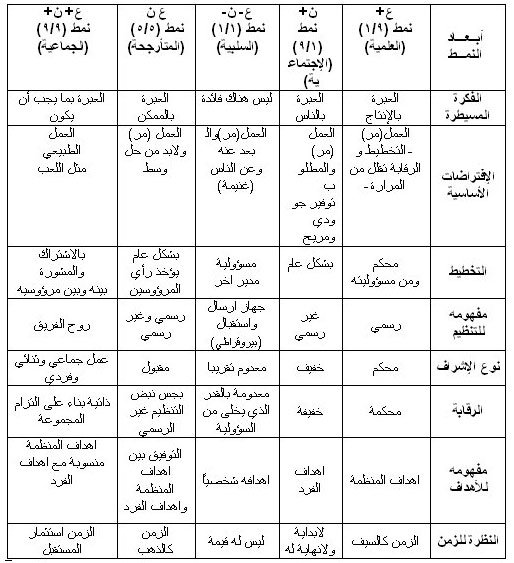 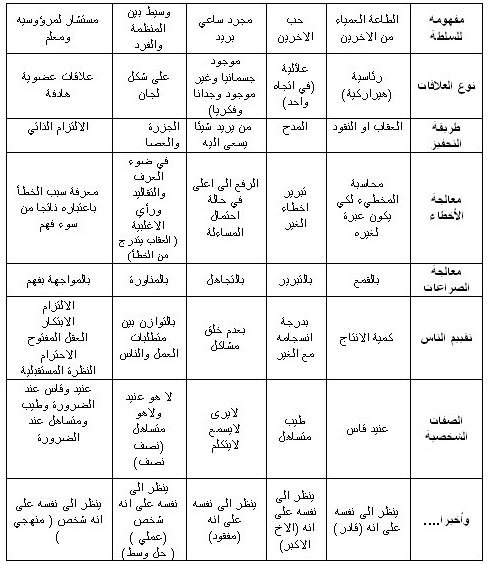 ملاحظة
يشير بليك وموتون (1985) الى ان أي شخص عادة ما يستخدم اسلوبا قياديا محددا من الاساليب القيادية الخمسة في معظم المواقف ، واسلوبا احتياطيا . والاسلوب الاحتياطي هو ما يلجأ اليه القائد حين يكون تحت الضغوط، حين لاتفلح الطريقة التي تعوِد عليها لانجاز العمل.
كيف يعمل مدخل السلوك؟
يقدم اطارا لتقويم القيادة بشكل عام، مثل السلوك المتعلق بالعمل والسلوك المتعلق بالعلاقات .
لايعمل من خلال اعلام القادة كيف يتصرفون، وانما من خلال وصف المكونات الرئيسة لسلوكهم.
كيف يعمل مدخل السلوك؟
يذكَر القادة بان افعالهم نحو الاخرين تحدث على مستوى العمل وعلى مستوى العلاقات, وفي بعض المواقف يحتاج القادة الى ان يكونوا اكثر تركيزا على العلاقات ، في حين يحتاجون في مواقف اخرى ان يكونوا اكثر تركيزا على العمل.
كيف يعمل مدخل السلوك؟
بالمثل فان بعض التابعين يحتاج الى قادة يقدمون لهم توجيها مكثفا ، في حين يحتاج آخرون الى قادة يقدمون لهم الكثير من الرعاية والدعم.
يقدم للقائد فرصة للنظر الى اسلوبه من خلال تقسيمه الى بعدين اساسيين.
كيف يعمل مدخل السلوك؟
عموما ً: 
ان مدخل الإسلوب يقدم وسيلة لتقويم سلوكيات القادة بشكل عام.
ويذكر القادة بأن تأثيرهم في الآخرين يحدث من خلال المهام التي يؤدونها، وكذلك من خلال العلاقات التي ينشؤنها.
نقاط القوة
يمثل تحولا كبيرا في التركيز العام للبحوث في مجال القيادة، فقد تناول سلوكيات القيادة وما يفعلونه في مواقف مختلفة.
اثبتت الدراسات العديدة في أسلوب القيادة صحة ومصداقية الطروحات الرئيسة التي طرحها مدخل الأسلوب .
نقاط القوة
على مستوى المفهوم ، أكد الباحثون في مدخل الإسلوب ان أسلوب القائد يتألف في الأساس من نوعين رئيسين من السلوك( سلوك العمل، سلوك العلاقات)، والمفتاح الى ان يكون القائد فعالا غالبا مايستند الى كيفية موازنة القائد بينهما.
مدخل استكشافي فهو يساعد القادة على تقييم أفعالهم، ويحددوا كيف يرغبون في تغيير أنفسهم من أجل تحسين اسلوبهم في القيادة.
نقاط الضعف
إن البحث في الأساليب لم يظهر بشكل كاف العلاقة بين الأساليب القيادية ونتائج الأداء(بريمان؛ 1992، يوكل، 1994). ولم يتمكن الباحثون من إيجاد علاقة ثابتة بين سلوكي العمل والعلاقات، والنتائج، مثل الروح المعنوية، والرضا الوظيفي، والإنتاجية.
نقاط الضعف
فشل في إيجاد اسلوب عام للقيادة يمكن أن يكون فعالا في كل موقف تقريبا. وغير قادر على تحديد السلوكيات العامة المرتبطة بالقيادة الفعالة.
يقول ان اسلوب القيادة الأكثر تأثيرا هو الأسلوب(الأعلى- الأعلى)، أي الدرجة القصوى في السلوك المتعلق بالعمل والدرجة القصوى في السلوك المتعلق بالعلاقات. والدراسات لم تثبت ذلك حتى  الآن.
خلاصة دراسات إسلوب القيادة
يمكن تطبيقه بسهولة واستمرار في العملية القيادية، وفي جميع المستويات ، وداخل كل المنظمات، حيث يمارس القادة  سلوكي العمل والعلاقات. ومن خلال تقويم اساليبهم  الخاصة ، يمكن للمديرين تحديد كيفية تواصلهم مع الآخرين، وكيفية تغيير سلوكياتهم لتكون أكثر تأثيرا. 
يقدم مدخل الإسلوب إجابة للمدراء عن السؤال الذاتي المتكرر: ماهو وضعي باعتباري قائدا؟
يساعد في مجال تدريب وتطوير القيادة